A Post P5 Planning Exercise at Fermilab
Greg Bock
Fermilab PAC
July 24, 2014
Pre-P5
Fermilab established a working group of its senior scientists to provide “Our Vision” as input to P5 last fall
G, Rameika to P5
2
G.  Bock   |  Post P5 Planning
7/24/14
3
G.  Bock   |  Post P5 Planning
7/24/14
The Field Today
Muons: Mu2e, Muon g-2
DESI
LBNE:  Recast as international LBNF
PIP-II
Project X
ORKA
LSST
EDMs
Generation 2&3  Dark Matter Experiments
LHC upgrades (accelerator and detector)
MAP/MICE
NuSTORM (neutrino factory)
Muon Collider
ILC (US contribution)
Materials and irradiation facility
4
Nigel S. Lockyer | Fermilab Annual Laboratory Plan
7/16/2014
Charge for the post P5 exercise
Given the P5 report, develop a proposal to the director that lays out schedule, priority, and attainable scope
Use the P5 schedule and priority guidance and see how close we can  come to meeting the proposed plan
Incorporate  Operations (and Research?) in the picture
If necessary, suggest what to delay Can we achieve this?  If not, what do we suggest changing—Schedule?  Scope?
What problems do we already suspect/know about?
~20 people/4 meetings.  Plus work in subgroups and by individuals
Top down/Bottoms up approaches.  Assumed flat budgets.  
Rolled up resource needs of the near term projects and compared with lab staff
5
G.  Bock   |  Post P5 Planning
7/24/14
P7 team (in some unknown order, missing a couple folks)
Brenna Flaugher
Daniel A. Bauer
Denise Keiner
Dmitri S. Denisov
Elaine G. McCluskey
Erik Gottschalk
Greg Bock
Jim Strait
Joseph Lykken
Michael A. Lindgren
Nigel Lockyer
Paul Czarapata
Patricia McBride
Peter J. Wilson
Regina Rameika
Rob Roser
Robert Tschirhart
Ron Lipton
Sergei Nagaitsev
Stephen Brice
Stephen Holmes
Steve Geer
Victoria White
6
G.  Bock   |  Post P5 Planning
7/24/14
Context:  What’s been accomplished since 2000?
413.3b PROJECTS ~$1B
NuMI  
CMS/ATLAS/LHC 
RunII Upgrades  
Minerva   
Decam     
Nova       
Microboone 
‘Campaigns’, (“p”ROJECTS)  ~$0.5B
MiniBoone   
Sciboone        
Run II luminosity upgrades   
SRF       
MAP      
PIP
Plus Operation of  the Tevatron
7
G.  Bock   |  Post P5 Planning
7/24/14
The scenario
Support CMS and LHC (operations, analyses, upgades, US CMS community)
Pursue dark sector opportunities including a modest CMB effort
Run the NOvA program
Establish a near term short baseline program that :
Investigates anomalies
Precision cross section measurements
R&D and common infrastructure development, especially for Near Detector
Builds and sustains the international neutrino community at FNAL
Complete construction and operate the two muon experiments
Concurrently start on LBNF immediately and visibly 
Initiate construction of PIP II to enable 1.2MW
Initiate construction of Far Detector Infrastructure that can enable an international early science program
8
G.  Bock   |  Post P5 Planning
7/24/14
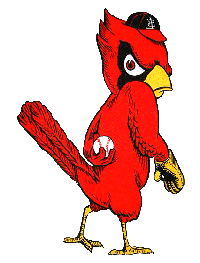 One interim report from the group
Team Cardinal Report #1
Bob Tschirhart, Dan Bauer, Dmitri Denisov, Steve Holmes, Elaine McCluskey , [Jim Strait], Peter Wilson
Observations
Can run without yearly deficits by stretching PIP-II completion to 2025 and deliver on Mu2e, LHC upgrades, PIP-II and Cosmic Projects.  
LBNF construction simply does not fit before 2024 in a close-to-flat growth model for the Fermilab budget, and there is no prioritization among projects that can fix this problem.
US-LBNF requires a “$250M-ish” construction bump in the 2018-2023 frame for the 40kT cavern.  The construction bump will not increase or impact the Fermilab or OHEP headcount and occurs on the roll-off of the LCLS-II Project.   
Potential partners in the construction bump include South Dakota and private donors. Construction and delivery of detector modules  and infrastructure will follow in the 2020’s and would be largely funded by non-DOE partners.
10
G.  Bock   |  Post P5 Planning
7/24/14
Some observations
There will be some redirection to projects from  muon campus, SRF, MAP, etc
Operations assessment needed.  Looking at ‘re-directing’ some of the research resources  in the nearterm to the short baseline experiments for example
Rough assessment indicates we have approximately the right overall staff size…about 30-40% of staff working directly on projects at the peak
Aging workforce will impact even short term program:  Need a comprehensive succession plan 
Started integrated approach to cyro engineer and mechanical recruitment and targeted hiring
Scientific targeted hiring underway
Technical workforce will rely on contract help, but needs significant targeted succession planning of key positions
We have not worked out the detailed SWF/M&S balance—need to do that over the next few years
11
G.  Bock   |  Post P5 Planning
7/24/14
More observations
Within the operations line there has been ~30M already on ‘project-like activities  muon campus, SRF, MAP, et
Operations assessment needed. What is the right number of FTE’s to run a growing near term program 
LBN costs have a large component of conventional construction
Aging workforce will impact even short term program:  Need a comprehensive succession plan
Started integrated approach to cyro engineer and mechanical recruitment and targeted hiring
Scientific targeted hiring underway
Technical workforce will rely on contract help, but needs significant targeted succession planning of key positions
We have not worked out the detailed SWF/M&S balance—need to do that over the next few years
Office of Integrated Planning and Performance Management established
12
G.  Bock   |  Post P5 Planning
7/24/14
Improving Performance – Integrated Planning
Office of Integrated Planning and Performance Management (IPPM) is developing an integrated planning process for business planning that executes the laboratory vision.
A preliminary resource analysis to align the laboratory with the P5 plan was performed by modeling resource needs
Labor profiles for projects were superimposed on estimates of the work force needed for laboratory operations and research 
The resource analysis will be repeated quarterly as estimates improve and projects are baselined
IPPM will develop requirements for a more comprehensive planning system that accounts for budget planning, lab-wide resource planning, and facilities planning.
13
Nigel Lockyer | Fermilab Annual Laboratory Plan
7/16/2014